La spécialité HLP
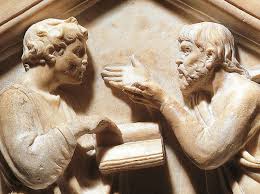 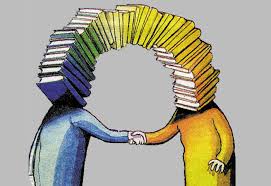 Humanités  Littérature  Philosophie
Qu’est-ce que la spécialité HLP ?
La spécialité HLP allie deux disciplines : la philosophie et la littérature.

La spécialité HLP est ainsi conjointement animée par :
un/e enseignant/e de philosophie
un/e enseignant/e de lettres.
Deux disciplines qui s’intéressent aux mêmes questions
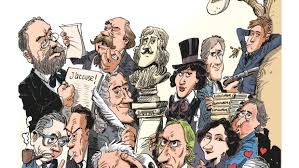 La littérature, comme la philosophie se pose depuis l’Antiquité des questions essentielles sur l’humanité et son rapport au monde. Par exemple :

Qu’est-ce qu’être humain ? Qu’est-ce qui différencie l’humain de l’animal ?
A quoi sert la parole ?
Peut-on se connaître soi-même ?
Peut-on éradiquer la violence ?

La spécialité HLP permet d’aborder ces problématiques en croisant les démarches littéraire et philosophique.
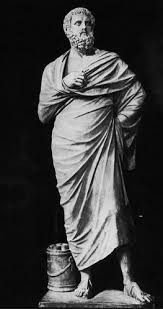 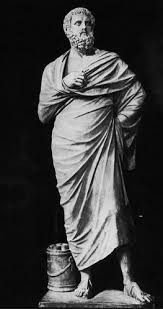 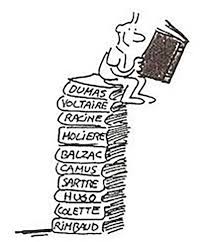 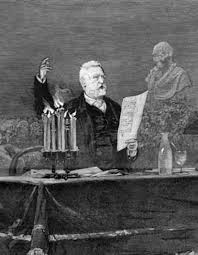 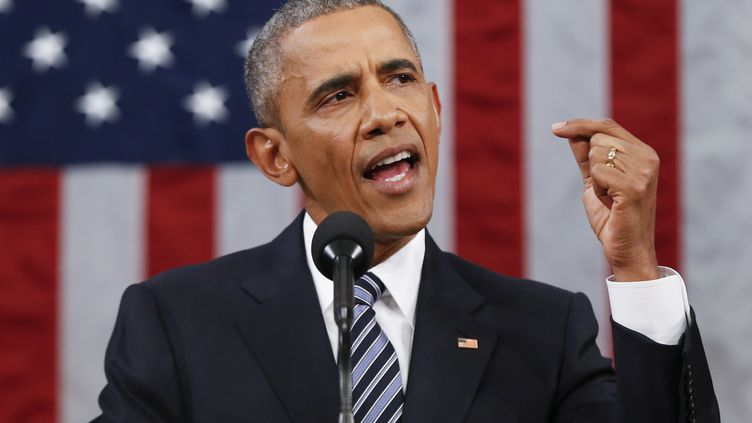 Des supports variés
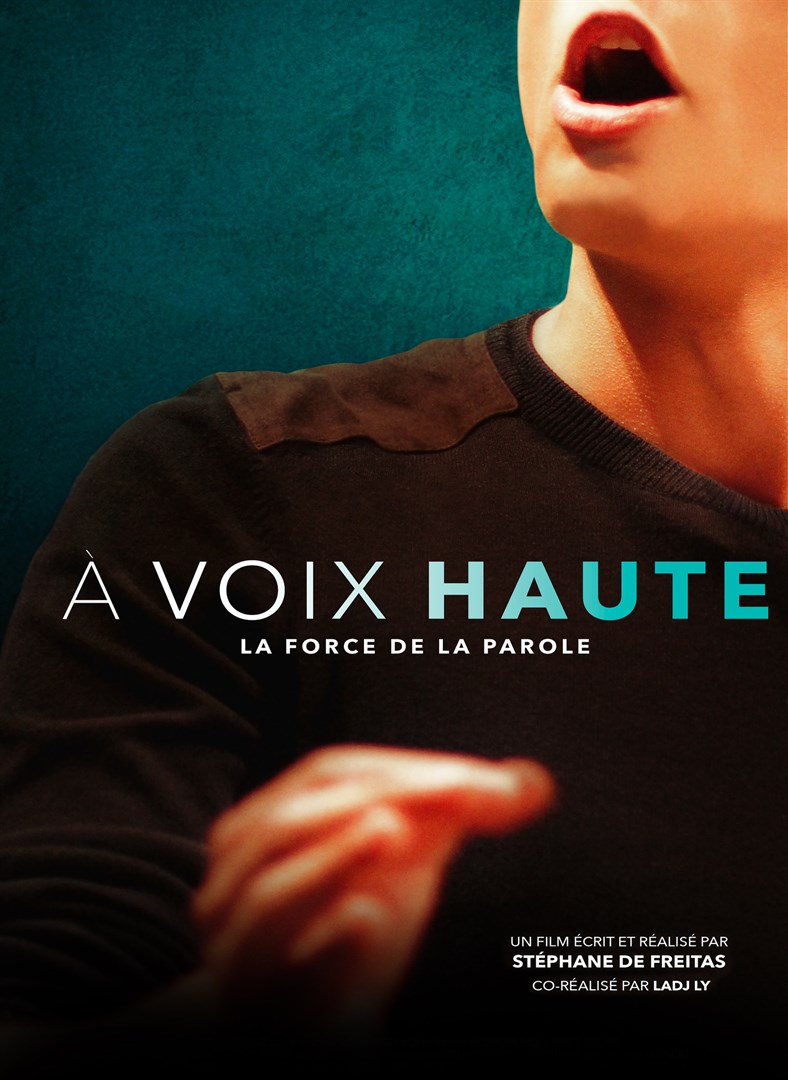 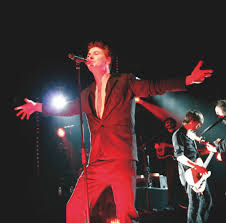 En HLP, nous exerçons notre réflexion à partir de supports variés :
Des œuvres littéraires,  depuis l’Antiquité à nos jours, françaises et étrangères
Des essais philosophiques
Des  peintures, des sculptures, des films
Des œuvres musicales, des chansons
Des discours
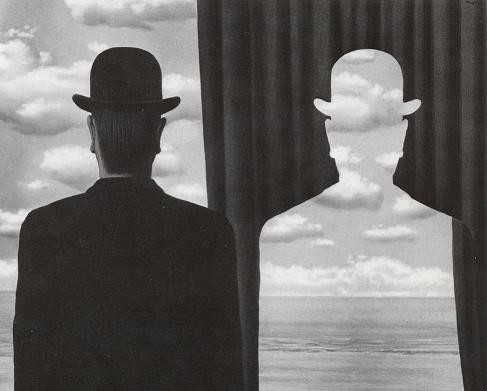 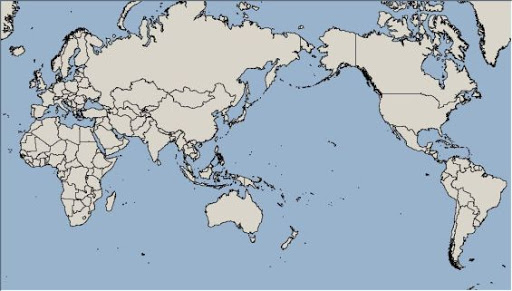 Les thèmes au programme
Les deux thèmes au programme de Première :
Les pouvoirs de la parole
Les représentations du monde

Les deux thèmes au programme de Terminale :
La recherche de soi 
L’Humanité en question
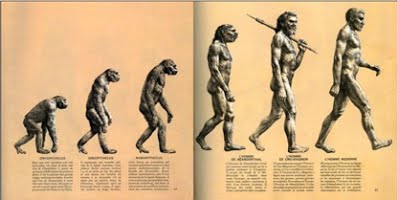 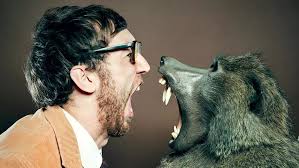 Les apprentissages
La spécialité HLP :
Permet aux élèves de d’approfondir et d’enricher le travail mené en français
Offre aux élèves de Première une première formation à la philosophie
accorde une place très importante à la pratique de l’oral (exposés, débats, discours…)
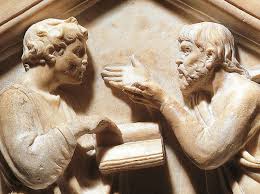 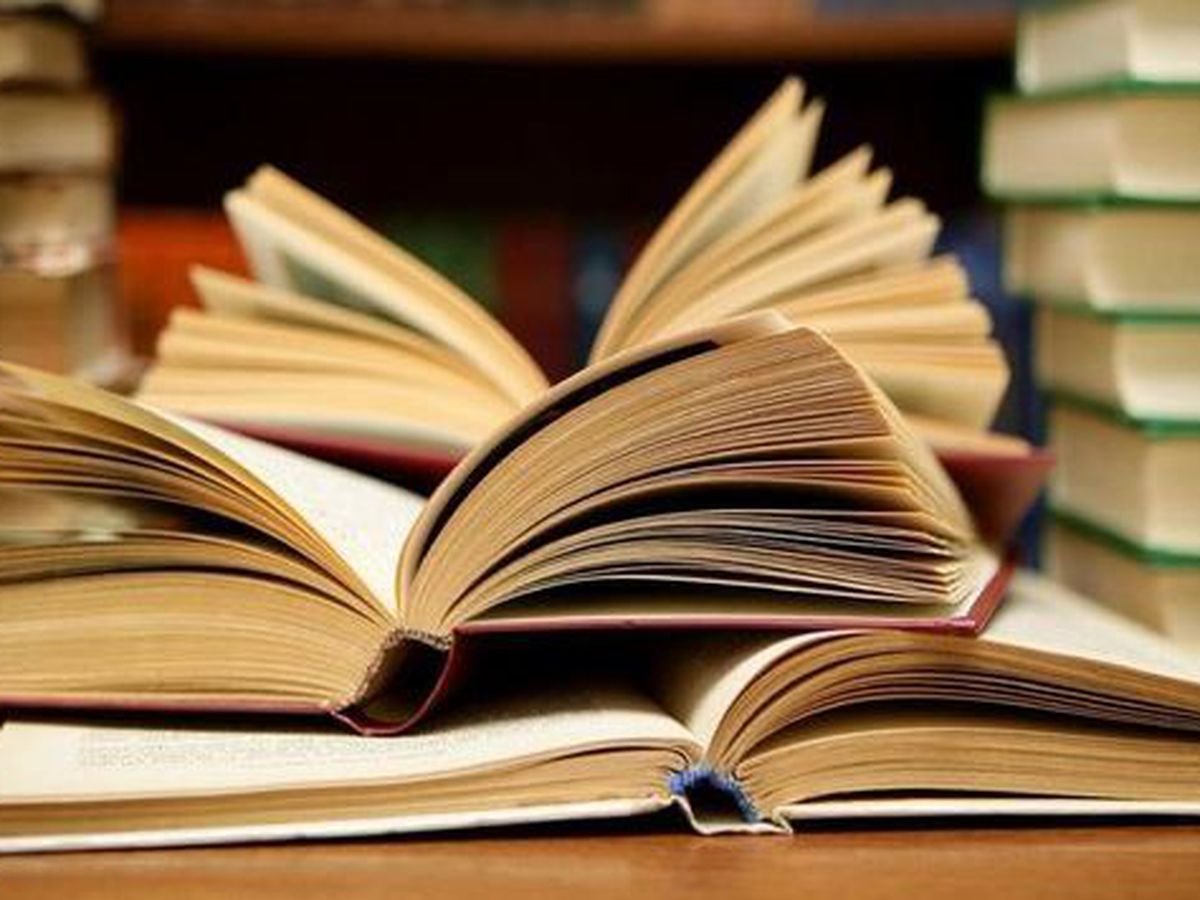 Pourquoi choisir la spécialité HLP ?
HLP s’adresse à tous ceux qui souhaitent faire des études :

n De droit
n De journalisme
n De littérature ou de philosophie
n De sciences humaines

HLP peut aussi intéresser des élèves qui se destinent à des études :
n De commerce
n  D’ingénieurs
e HLP donnera à leur parcours une « coloration » littéraire originale.
e Elle les aidera aussi à acquérir des connaissances solides en vue des épreuves de culture générale au programme des concours des grandes écoles.
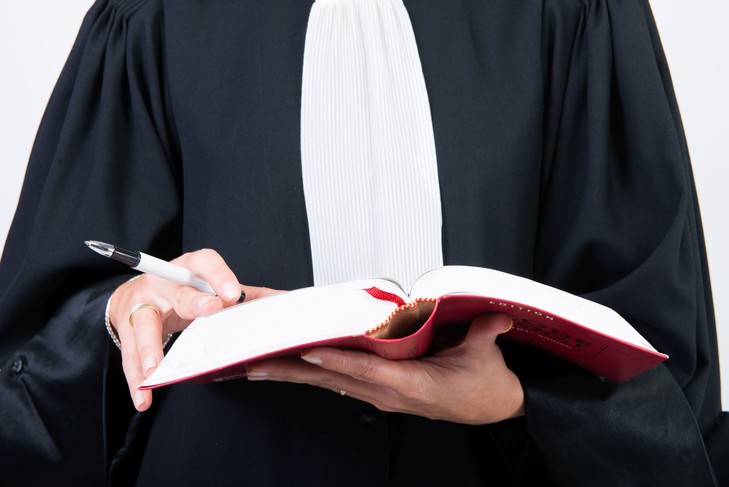 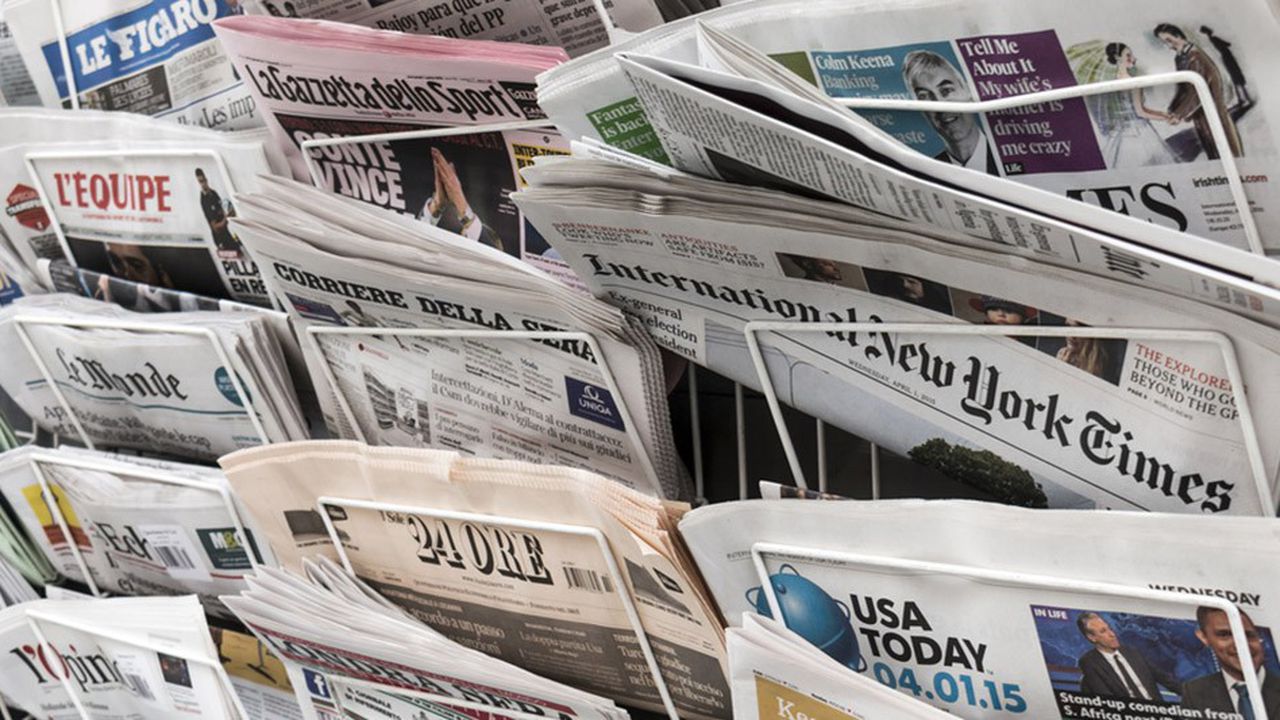